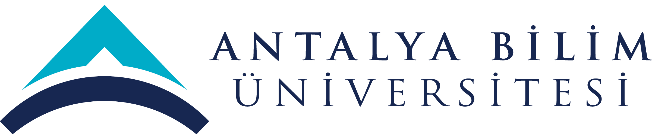 2022 YILI 
YÖNETİMİN GÖZDEN GEÇİRME TOPLANTISI 
(YGG)
ELEKTRİK-ELEKTRONİK MÜHENDİSLİĞİ
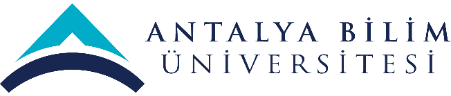 MİSYON-VİZYON-POLİTİKA
BİRİMİN MİSYONU
ABÜ Elektrik - Elektronik Mühendisliği’nin temel misyonu, (i) güncel teknolojik problemlerin çözümüne odaklı bilimsel çalışmalar yürütmek, (ii) toplumun ve bilimin etik değerlerini özümsemiş, sahip olduğu analitik ve eleştirel düşünme yetisi ile bilimsel ve teknolojik gelişmelerde öncülük yapabilecek, takım çalışmasına yatkın, sürekli öğrenmeye açık, üst düzey bilgi ve birikimle donatılmış lider mühendisler yetiştirmek, (iii) bilimsel ve teknolojik gelişmelere karşı toplumun tüm kesiminin ilgisini artırmaya yönelik gerekli faaliyetlerde bulunmaktır.
BİRİMİN VİZYONU
Bilimsel araştırma faaliyetleri ile Elektrik - Elektronik Mühendisliği ve uygulama alanlarında toplum yararına yeni teknolojiler üreten, bugünün ve yarının yenilikçi eğitim anlayışını benimseyen, kendisini sürekli yenileyen, ulusal ve uluslararası bilimsel platformlarda başarı ile rekabet eden bir bölüm olmak.
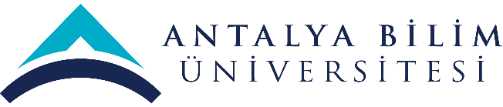 SWOT (GZFT) ANALİZİ
PAYDAŞ BEKLENTİLERİ
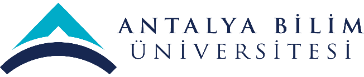 PAYDAŞ BEKLENTİLERİ
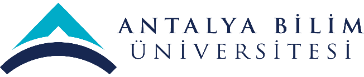 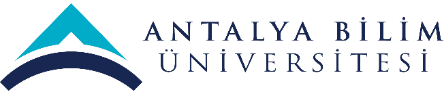 MEVCUT KAYNAKLAR ve  İHTİYAÇLAR
(FİZİKİ, MALZEME, TEÇHİZAT, EKİPMAN vb.)
MEVCUT KAYNAKLAR ve  İHTİYAÇLAR
(İŞ GÜCÜ-İNSAN KAYNAĞI)
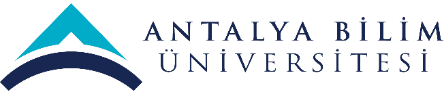 SKORU YÜKSEK OLAN ve AKSİYON GEREKTİREN RİSKLER
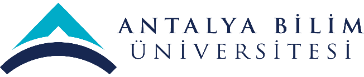 PAYDAŞ GERİBİLDİRİMLERİ
(ANKET ANALİZLERİ)
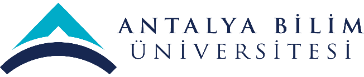 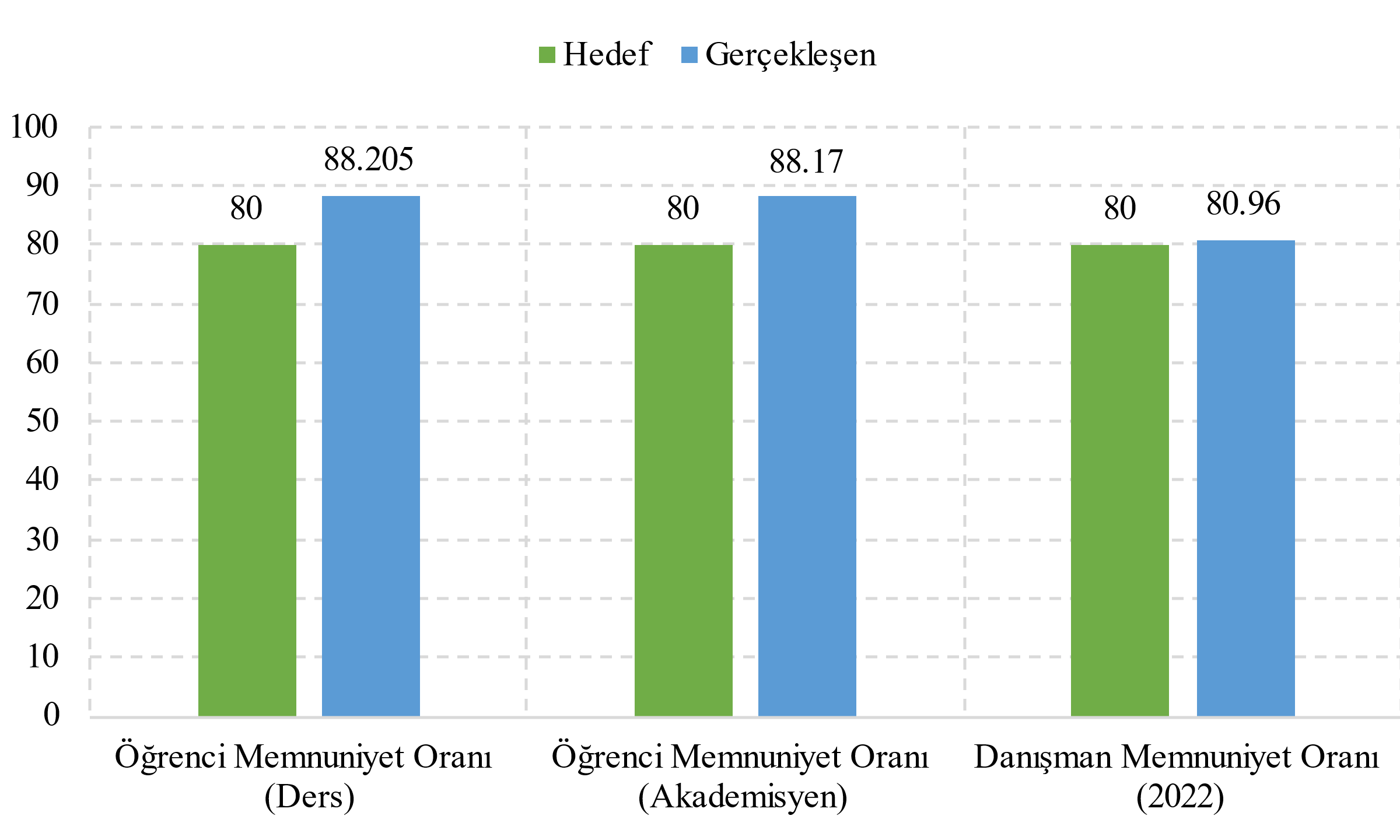 PAYDAŞ GERİBİLDİRİMLERİ
(ANKET ANALİZLERİ)
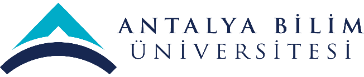 PAYDAŞ GERİBİLDİRİMLERİ
(ANKET ANALİZLERİ)
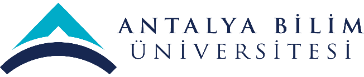 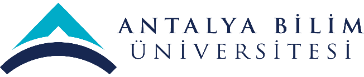 DÜZELTİCİ-ÖNLEYİCİ FAALİYETLER
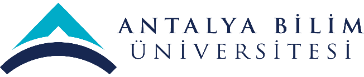 İÇ DENETİM SONUCUNA DAYALI ÖZ DEĞERLENDİRME ve GÖRÜŞLERİNİZ
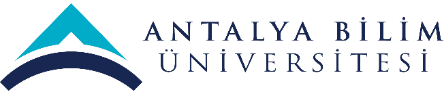 FARKLI VE İYİ UYGULAMA ÖRNEKLERİ
ARAŞTIRMA-GELİŞTİRME ALANINDA
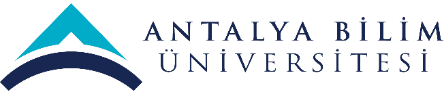 FARKLI VE İYİ UYGULAMA ÖRNEKLERİ
GİRİŞİMCİLİK ALANINDA
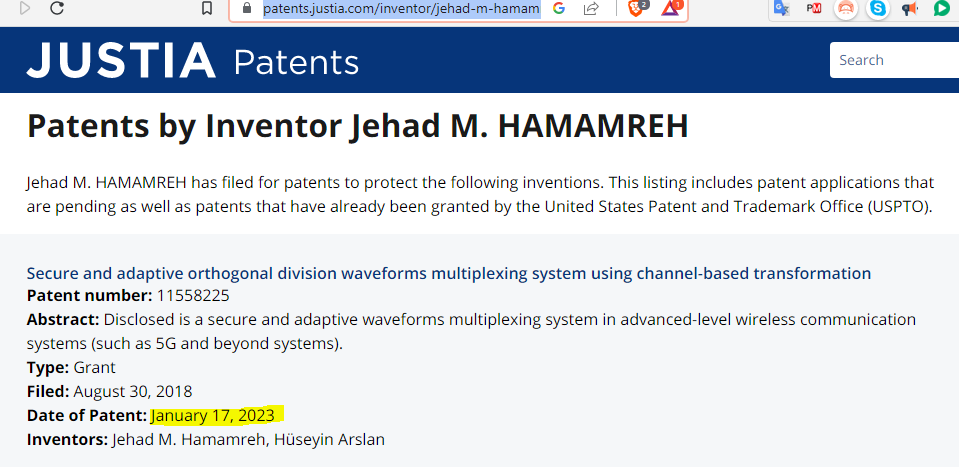 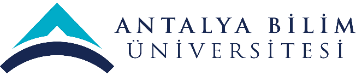 SÜREKLİ İYİLEŞTİRME ÖNERİLERİ
Öğrenci memnuniyet (ders içeriği değerlendirme, öğretim elemanı değerlendirme) anketlerinin okul bazlı hazırlanması yerine bölüm yada ders bazlı hazırlanması memnuniyet oranlarının daha gerçekçi hesaplanmasını sağlayacaktır. Anket sonuçlarının zamanında kalite temsilcileriyle uygun formatta paylaşılması süreç içerisinde yaşanan vakit kayıplarının önüne geçecektir.
Akademik Veri Yönetim Sistemi: Akademik verilerin akademisyenlerden kolay bir şekilde elde edilmesi açısından yararlı olacaktır.